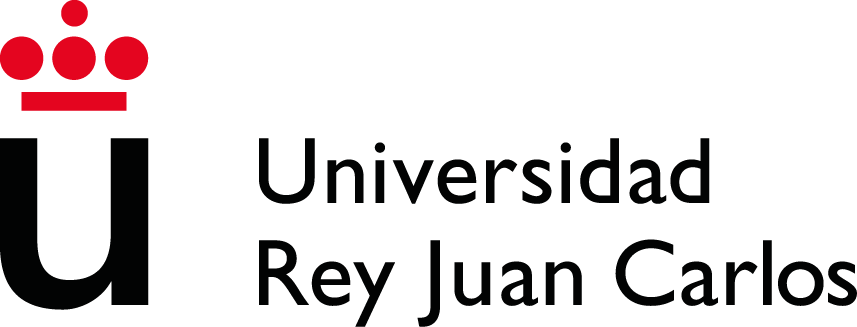 Vicerrectorado de Investigación
PROGRAMA PROPIO DE FOMENTO Y DESARROLLO DE LA INVESTIGACIÓN CONVOCATORIA PÚBLICA PARA LA CONCESIÓN DE AYUDAS PARA LA REALIZACIÓN DE PROYECTOS DE I+D PARA JÓVENES DOCTORES DE LA UNIVERSIDAD REY JUAN CARLOS DURANTE LOS AÑOS 2022-2024